VOCABULARY…
The Vehicle for Reading Success 
Part 2
Deeper Considerations
Ann B. Fiala
annfiala@readinginstructionco.com
September 2016
CDE READING Conference
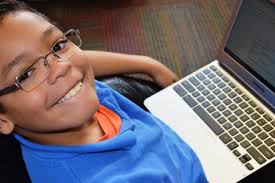 To expand a student’s vocabulary is to teach that child to think about the world. (Stahl)
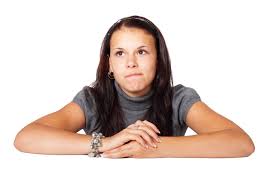 It’s not what you say or do that   
   ultimately matters…It is what 
   you get the students to do as 
		a result  of what you said
		and did that counts.
		     	         (Archer, Feldman, & Kinsella, 2008)
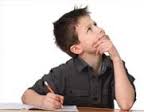 Power of Reading Aloud
… reading aloud to students is building the knowledge required for their eventual success as readers
 

  …across the grades…and onward…don’t shortchange older students
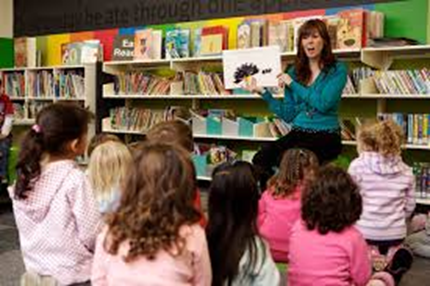 Fuhler, C and Walther,  M. (2007) Literature is Back! Using the Best Books for Teaching Readers and Writers Across      
Genres.  Scholastic.
Reading aloud quality children’s literature can…
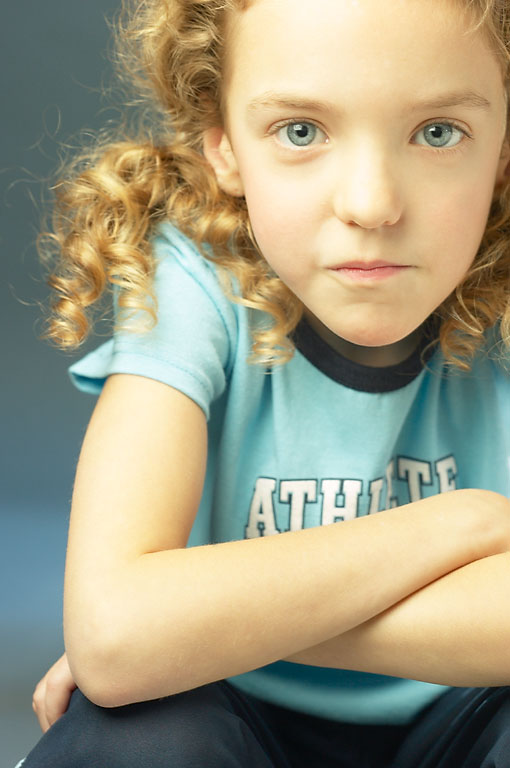 be a Lit Bit…that changes the      	tone of the classroom agenda

  	broaden & deepen background           	knowledge, especially ELLs

 	 heighten interest in a 
          particular genre or topic
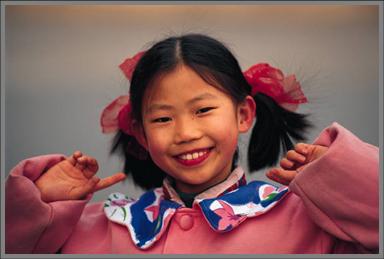 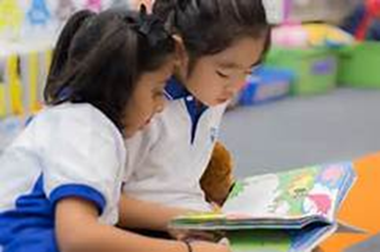 Reading aloud quality children’s literature can…
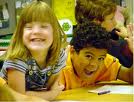 touch emotions

  validate us as human beings

  be the basis for teaching
     essential skills & strategies
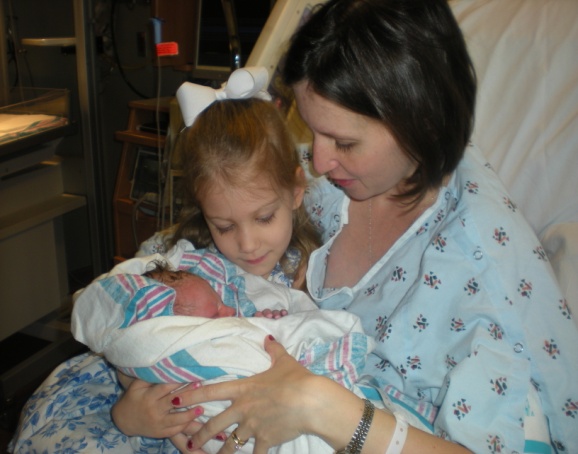 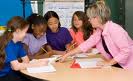 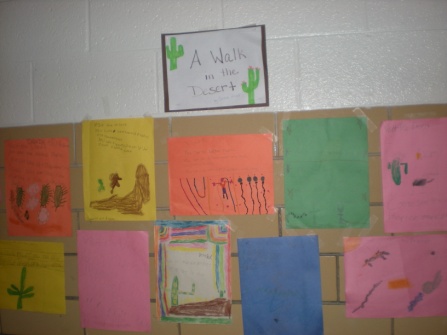 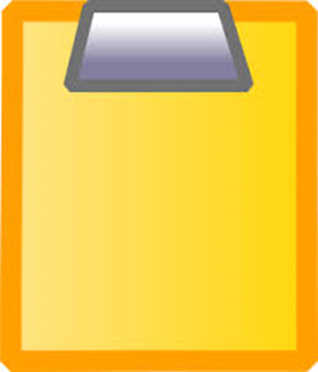 Handout 
1
Reading aloud with children is an essential component to VOCABULARY and is one of the most important activities for preparing to succeed as readers.
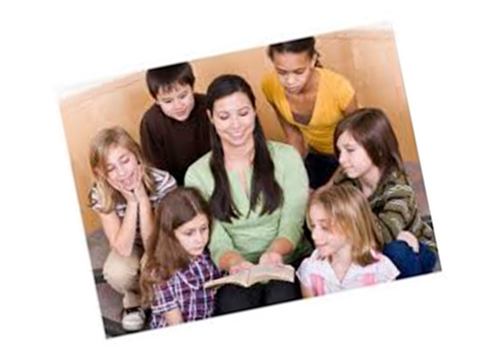 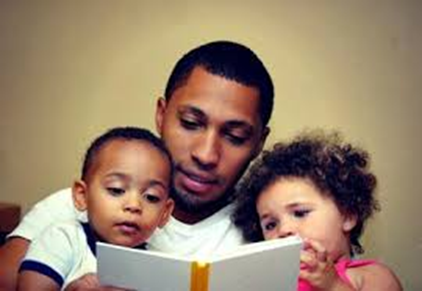 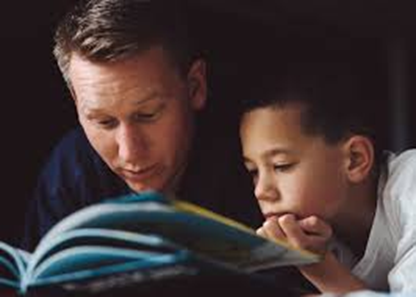 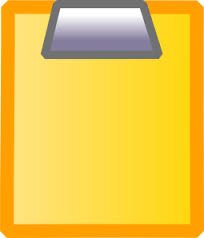 Promote Vocabulary Development
Handouts  2-3
Read & share a variety books with differerent 
 Levels of difficulty
  Reading Levels
  Complexity of concepts
 Genres
 Purposes
Texas Education Agency. (2002). Promoting vocabulary development.  Components of effective vocabulary instruction. Retrieved June 25, 2002, from Texas Education Agency.  http://www.tea.state.tx.us/reading/practices/redbk5.pdf
Encourage Wide Reading
Maximize access to reading materials and quality, authentic  text (different genres)
Capture students curiosity with read alouds, book talks and author studies.
Expect reading outside of class.
Accountabilty
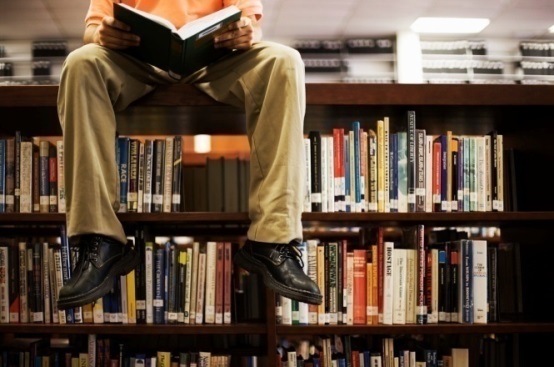 Narrative/Stories  Expository/Informational
News
Directions
Content-Specific
Biographies
Autobiographies
Easy-to Read…
Realistic Fiction
Historical Fiction
Fantasy
Mystery
Fairy Tales
Folk Tales
Picture Books
  Concept Books
  Alphabet Books
  Counting
  Wordless/Few Words
  Stories
Popular Series
Poetry
Classic & Contemporary Pairings
More of the Matthew Effect
Time Spent Reading Connected Text
Vocabulary Instruction is Effective WHEN …
Expands word knowledge through
   meaningful understanding



 Actively involves ALL students



 Models and teaches word-learning
   strategies
Texas Education Agency. (2002). Promoting vocabulary development.  Components of effective vocabulary instruction. Retrieved June 25, 2002, from Texas Education Agency.  http://www.tea.state.tx.us/reading/practices/redbk5.pdf
Conventional Wisdom…
Words are learned from context 

Students are learning words

Too many words to directly teach
BUT…
Beck, I., McKeown, M. and Kucan, L. (2002). Bringing words to life:  robust vocabulary instruction.  New York:  The Guilford Press
[Speaker Notes: assumptions]
Assumption
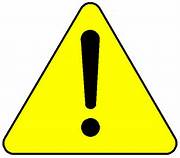 Student maximizing learning of
vocabulary from context

Reads enough text to encounter lots of words (including unfamiliar words)

Knows & applies skills to infer word meaning from context
Beck, I., McKeown, M. and Kucan, L. (2002). Bringing words to life: robust vocabulary instruction.  New York:  The Guilford Press
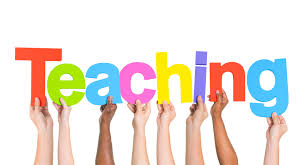 BIG Idea
VOCABULARY
SPECIFYING Vocabulary
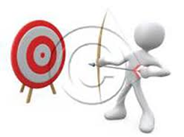 Graves, M.  (2006).  The Vocabulary Book:  Learning & Instruction.  NY: Teaching Press.
Baumann, J. and Kame’enui, E. (eds.) (2004) Vocabulary Instruction Research to Practice, NY: Guilford Press
3 Tiers of Vocabulary
Technical (Limited-use) words 
Taught when vital to comprehension
       
	  quill         bold         slavery
High frequency & high utility
Needed for comprehension
         
	  election    sincere
Basic vocabulary
Limited instructional focus
        
         thin      letter     sad
Focus on Tier 2 of Vocab
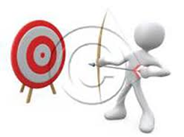 Word highly useful to reader      
 Most already know concept or really
      need to know this word
 Know related words (simpler, less
      sophisticated) 
 Learn to relate & use appropriately
 Increases comprehension of text
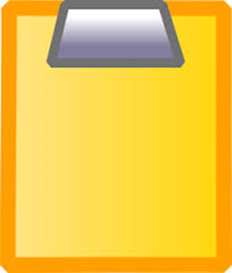 Handout 
4
Vaughn, S, and Linan-Thompson, S.  (2004). Research-based methods of  reading instruction. Alexandria, VA:  ASCD
ELL Considerations for 3 Tiers+
Tier 1
Basic words
KNOW concept & label in 1st language NEED English label
		find   search    answer    guest
Simple idioms
Unlikely to understand
		make up your mind; hit the books
Connectors
		so, if, then, however, finally, since
Calderon, M. (2007) Teaching Reading to English Language Learners. 978-1-4129-0926
ELL Considerations for 3 Tiers+
Tier 2
Importance & utility: mature language users; appear frequently across variety of domains
power    cell   primary    right    expression
Conceptual understanding:  understand general concept but need precision and specificity in describing concept
because   although   likewise	in particular
Polysemous Words: multiple meanings
root    run    line     cell    slip     trunk
Calderon, M. (2007) Teaching Reading to English Language Learners. 978-1-4129-0926
ELL Considerations for 3 Tiers+
Tier 3
Cognates: Near sound-alike or spelled-alike and label same concept in 2 languages

            Telephonen/telefono/telephone,   education/education, the radio, el radio, le radio

Spanish cognates higher frequency than English
absurd/absurdo, coincidence/coincidencia
False cognates: multiple meanings or inaccurate
mass/masa or misa, round/Redondo, assist someone/attender a alguien/asistencia
Calderon, M. (2007) Teaching Reading to English Language Learners. 978-1-4129-0926
ELL Considerations for 3 Tiers+
Tier 4
Content-specific and infrequently used words
Words need to learn to benefit from instruction
Relate to simpler, less sophisticated known word(s)

NOTE:  Cognates only helpful WHEN those words are already part of student’s vocabulary 
in 1st language
AND
Calderon, M. (2007) Teaching Reading to English Language Learners. 978-1-4129-0926

Linan-Thompson, S., Vaughn, S. 
(2007) Alexandria, VA: ASCD
Tier 4 per Marzano, et al
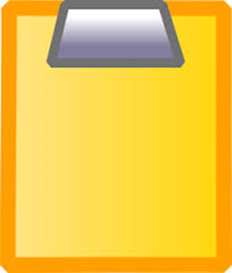 Academic Language
Handout
5
Related to Learning
instruction 
instructional setting

Specialized or technical words with high frequency/topic or setting

         summarize, evaluate, formula,
           respond, cell, hypothesize,
     subheading, composition, paragraph
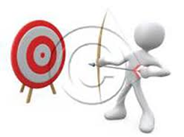 Vaughn, S, and Linan-Thompson, S.  (2004). Research-based methods of  reading instruction. Alexandria, VA:  ASCD
Intentional Vocabulary
Structure academic conversations by providing sentence starters:
I predict ___________________because _____.
In conclusion, ___________________________.

Encourage students to use “smart” words:
delighted not happy
accurate not good
hypothesize not guess
illustrate not draw
comment not tell
Encourage 7UP sentences!
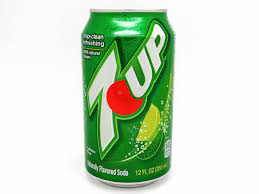 Explicit Instruction of Specific Words
Example folded into the definition
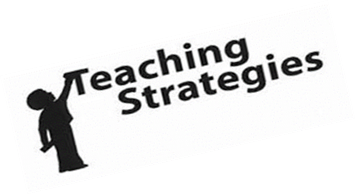 If something is dazzling, that means 
that it’s so bright that you can hardly
look at it.  After lots of long, gloomy
winter days, the sunshine on the 
beach is dazzling.
Beck, I., McKeown, M. and Kucan, L. (2002). Bringing words to life:  robust vocabulary instruction.  New York:  The Guilford Press
[Speaker Notes: We will begin with the evidence presented by reading research .  And, from among all of this evidence, research repeatedly points toward TIME as an integral factor . . . 
	       which leads us to our next question:  
                                              What constitutes an interruption?  

We will also consider what reading components are vital for building student reading proficiency.]
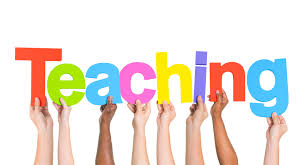 BIG Idea
VOCABULARY
STRATEGIES
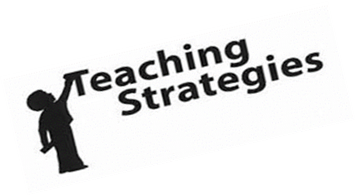 Graves, M.  (2006).  The Vocabulary Book:  Learning & Instruction.  NY: Teaching Press.
 Baumann, J. and Kame’enui, E. (eds.) (2004) Vocabulary Instruction Research to Practice, NY: Guilford Press
Instructional Routine
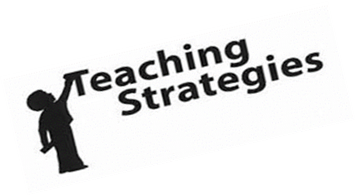 Brief clarification before/during reading
Meaningful context
Student-friendly definitions
Additional context, beyond the one read
Opportunities to interact with the word
Application
Beck, I., McKeown, M. and Kucan, L. (2002). Bringing words to life:  robust vocabulary instruction.  New York:  The Guilford Press
Assumptions
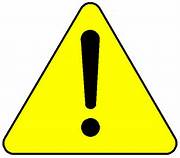 Student learn vocabulary only from context

Reads enough text to encounter lots of words (including unfamiliar words)

Knows & applies skills to infer word meaning from context
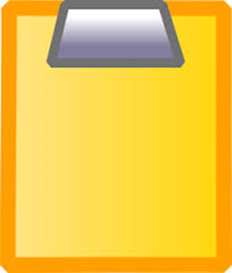 Handout
6
Beck, I., McKeown, M. and Kucan, L. (2002). Bringing words to life:  robust vocabulary instruction.  New York:  The Guilford Press
27
Context Styles
Misdirective

 Nondirective

 General

 Directive
Beck, I., McKeown, M.  and Kucan, L. (2002). Bringing words to life:  robust vocabulary instruction.  New York:  The Guilford Press
28
[Speaker Notes: Trainer needs to refer to Beck’s book for specificities.]
Misdirective Context
The new campus coach, Ms. Brown, 
was using cumulative choral reading
to build fluency with the struggling 
third graders. “It seems so easy and
fun,” Ms. Adams said _________, as
she observed the demonstration.
grudgingly
29
Nondirective Context
The unexpected, but __________
invitation to Saturday’s workshop 
on strategies for increasing
vocabulary development of
struggling students bewildered
the newest faculty members.
sophisticated
30
General Context
The research indicated effective 
practices for providing explicit and 
systematic vocabulary instruction.
The campus coach planned to 
_________ one of those practices in 
Ms. Smith’s 1st grade classroom.
manifest
Directive Context
The campus coach reminded the
 teachers to monitor how students 
_____________ vocabulary learning 
strategies because it is very 
valuable when teachers reinforce 
students for engaging in these 
activities correctly.
incorporate
32
Common Prefixes, Suffixes and Roots
Compiled by Alice Thomas from the Center for Development & Learning

The 20 Most Common Prefixes in Academic Texts & Others
TOP 4:  un-    re-   in-     im-   …
Common Number Prefixes:  mono-   di-  tri-…

Common Suffixes: -s,   -es,  -ed,  -ing

Common Latin & Greek Roots

 http://www.cdl.org/wp-content/uploads/2013/12/Common-Prefixes- Suffixes-and-Roots-8.5.13.pdf
Student-Friendly Explanation
tamper
To meddle, especially for purpose of altering, damaging, or misusing; to engage secretly or improperly in something (Random House Dictionary)
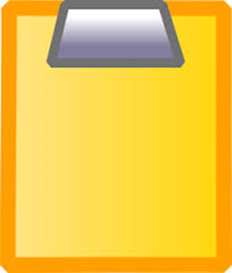 Handouts
 7-8
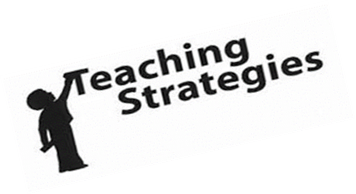 To change something secretly so it doesn’t work correctly or will hurt someone
Beck, I., McKeown, M. and Kucan, L. (2002). Bringing words to life:  robust vocabulary instruction.  New York:  The Guilford Press
Student-Friendly Dictionaries
Collins Cobuild Student’s Dictionary  
    ISBN:  0007126409
 www.collinsdictionary.com/dictionary/

The pole vault is an athletics event in which athletes jump over a high bar, using a long flexible pole to help lift themselves up.


Longman Dictionary of American English
    www.longman.com
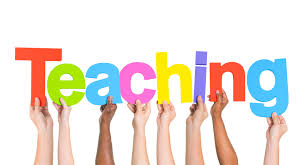 BIG Idea
WORD CONSCIOUSNESS and 
WORD PLAY
VOCABULARY
Graves, M.  (2006).  The Vocabulary Book:  Learning & Instruction.  NY: Teaching Press.
 Baumann, J. and Kame’enui, E. (eds.) (2004) Vocabulary Instruction Research to Practice, NY: Guilford Press
Making Words Stick
Ideas that stick are those that are  understood and remembered, and having a lasting impact.   (Chip and Dan Heath)
Working memory/THINKING
Listening
Reading
Language Arts
Speaking
Writing
Life-long Fascination
Vocabulary instruction that 

inspires such fascination needs to 

be robust:  vigorous, strong and 

powerful in effect.   It also needs to
 
be interactive and motivating.
Beck, I., McKeown, M. and Kucan, L. (2002). Bringing words to life:  robust vocabulary instruction.  New York:  The Guilford Press
Vocabulary Instruction
EARNEST (Beck, grade 4)

 Character in book

 What it meant to be earnest

 Earnest people and earnest   
   behavior
Beck, I., McKeown, M. and Kucan, L. (2002). Bringing words to life:  robust vocabulary instruction.  New York:  The Guilford Press
Vocabulary Instruction
EARNEST (Beck, grade 4)

Word learning = Word awareness

Use in larger environment 

Deeper understanding of familiar words plus learning additional (related) words

Explicitly & systematically taught
Beck, I., McKeown, M. and Kucan, L. (2002). Bringing words to life:  robust vocabulary instruction.  New York:  The Guilford Press
Vocabulary Instruction
INFATUATE (McKeown, grade 7)

Introduced set of words

Dictionary definition

Assigned sentence writing 

Group consideration & discussion
Beck, I., McKeown, M. and Kucan, L. (2002). Bringing words to life:  robust vocabulary instruction.  New York:  The Guilford Press
Vocabulary Instruction
INFATUATE (McKeown, grade 7)

Talking about meaning and sharing reactions in contrast to memorizing definitions

Dictionary definitions are a very limited form of understanding the meaning(s) of a word
Beck, I., McKeown, M. and Kucan, L. (2002). Bringing words to life:  robust vocabulary instruction.  New York:  The Guilford Press
I intended to say…. 

	I am heartily sorry for all my sins.

Instead, I said…

	I am hardly sorry for all my sins.
43
Categories of Word Play
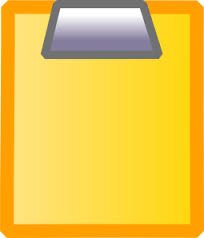 Handout
9 & 10
Onomastics: names of people, places, etc.
Expressions: idioms, slang, slogans, etc.
Figures of Speech: similes, metaphors, etc.
Word Associations: synonyms, homophone, etc.
Word Formations: acronyms, portmanteaus, etc.
Word Manipulations: palindromes, anagrams, etc.
Word Games: alphabetic, tongue twisters, etc.
Ambiguities: ambiguous words, phrases, etc.
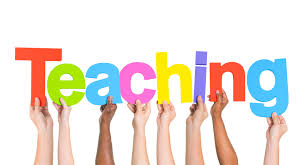 BIG Idea
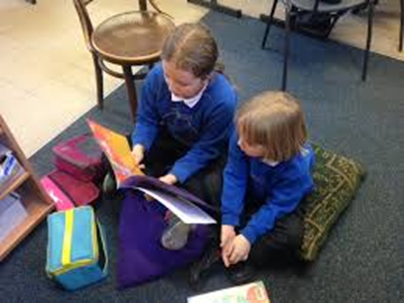 VOCABULARY
OPPORTUNITIES for ALL 
to 
ACTIVELY ENGAGE With Text
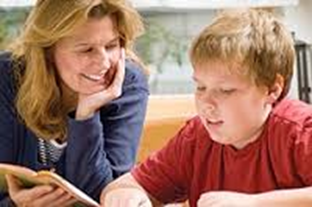 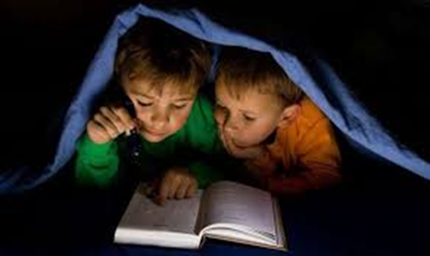 Graves, M.  (2006).  The Vocabulary Book:  Learning & Instruction.  NY: Teaching Press.
 Baumann, J. and Kame’enui, E. (eds.) (2004) Vocabulary Instruction Research to Practice, NY: Guilford Press
Word Wizard
If you hear a word--on TV, on the
radio, on the street, or at home--
you can earn 1 point.  Tell the 
teacher where you heard or saw
the word and how it was used.
Word Wildcat
Word Watcher
Beck, I., McKeown, M. and Kucan, L. (2002). Bringing words to life:  robust vocabulary instruction.  New York:  The Guilford Press
Suggested Websites
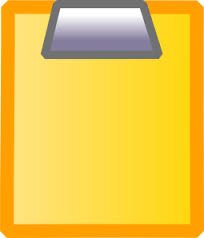 Handouts 
11 A & B
www.fcrr.org practice activities for vocabulary for grades K-5 (can be easily adapted) 
www.scoe.org Anita Archer’s vocabulary instruction videos & Kevin Feldman’s presentations a & B
www.freereading.org  Includes a wide variety of learning activities to develop and sharpen reading skills
www.interventioncentral.org  Various reading interventions are explored and recommendations given
www.readingrockets.org  Provides strategies for working with struggling readers, lessons, webcasts, techniques for teaching reading and podcasts to see it all in action
 www.longman.com  online dictionary with student-friendly explanations
Vocabulary is a lifelong pursuit….
Vocabulary knowledge is not something that can ever be fully mastered; it is something that expands and deepens over the course of a lifetime. 		(Stahl, 2005)
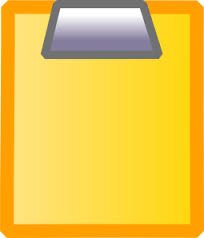 Handout 
12
Good readers know more words, see more shades of meaning. Their worlds are larger.
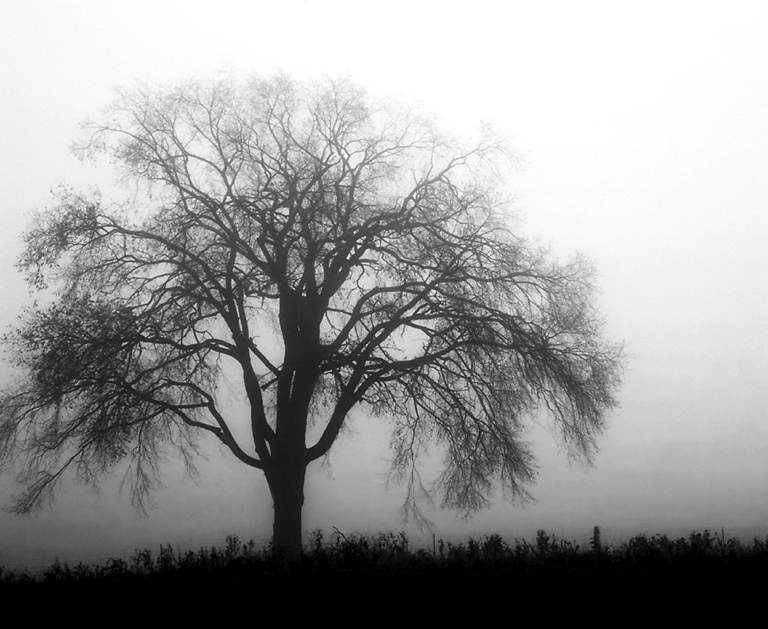 annfiala@readinginstructionco.com